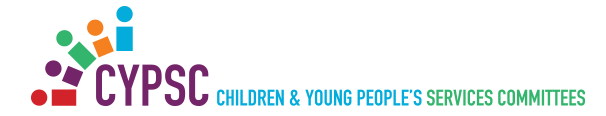 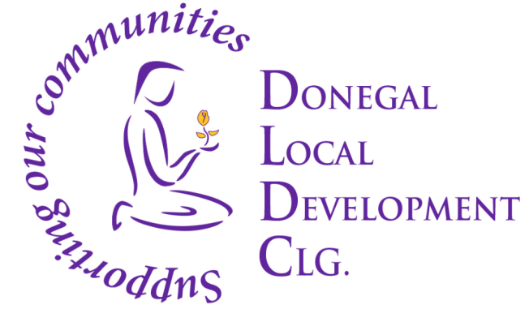 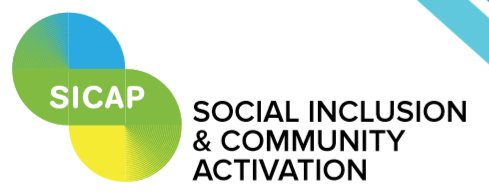 Social Exclusion in 
Ireland and Donegal

‘Re-imagining Disability’ - October 2018
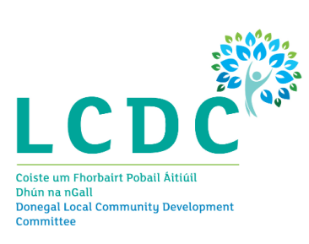 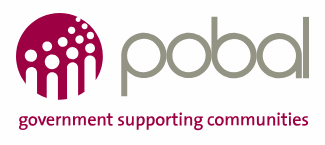 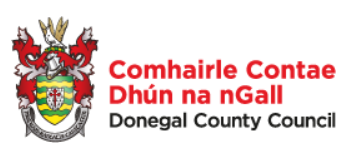 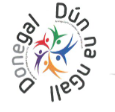 What is Social Inclusion?
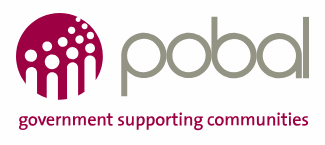 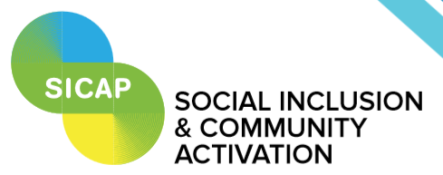 The SICAP Programme 

Having an equal opportunity to:
Participate in: 
Economic
Social
Political
Cultural and 
Community life

Participate in:
decision making 
on matters that affect our lives.
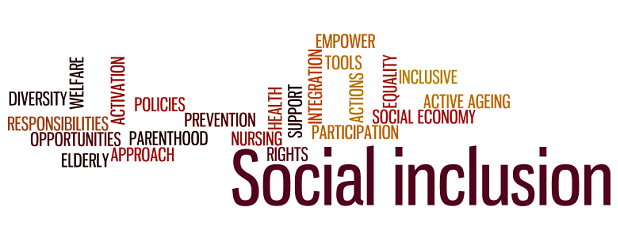 How do we know that social exclusion exists in Ireland?
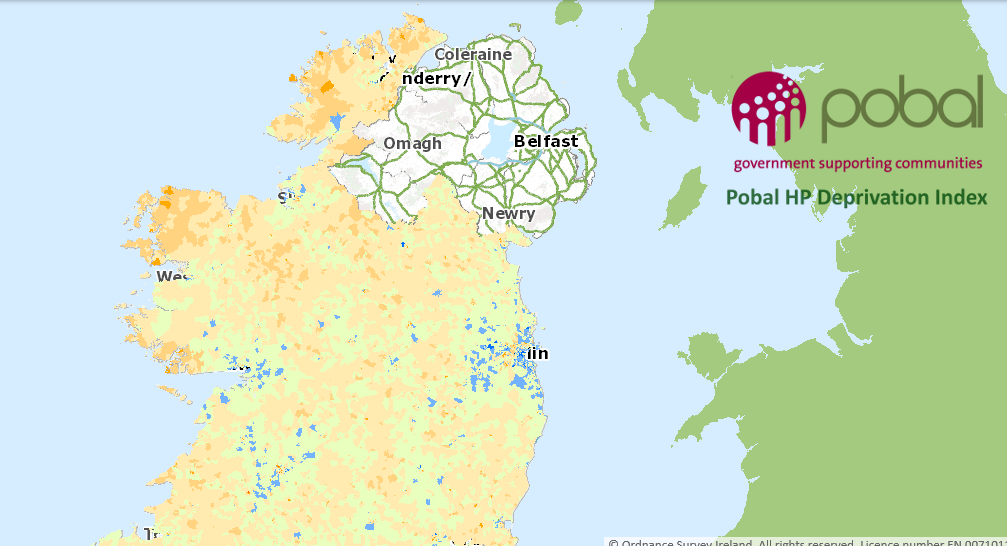 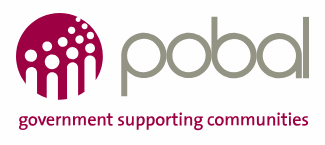 Pobal Maps: https://www.pobal.ie
How do we know that exclusion exists in Ireland?
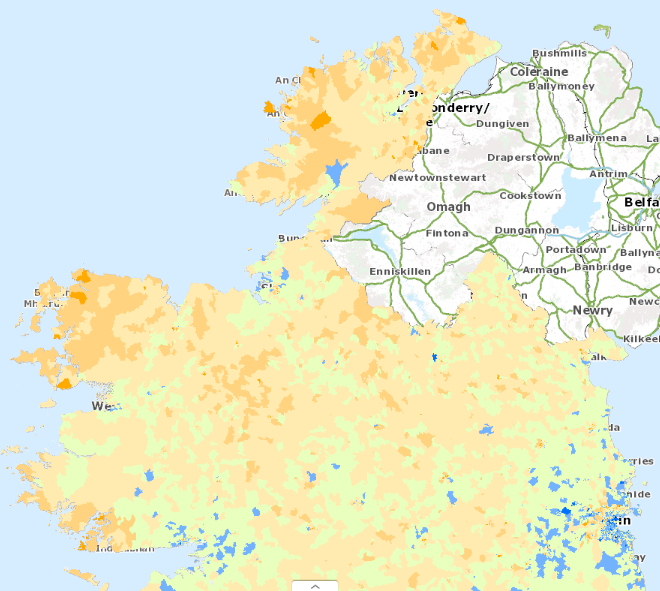 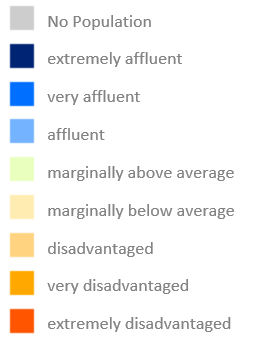 Social exclusion (disadvantage) in Donegal
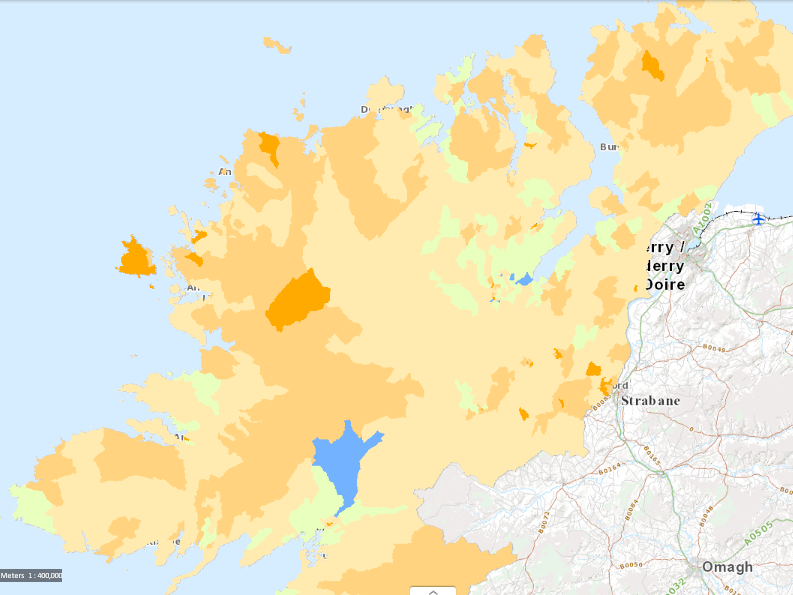 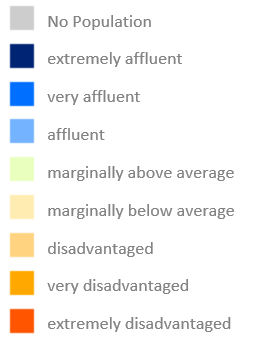 Social exclusion (disadvantage) in the Greater Dublin Area ?
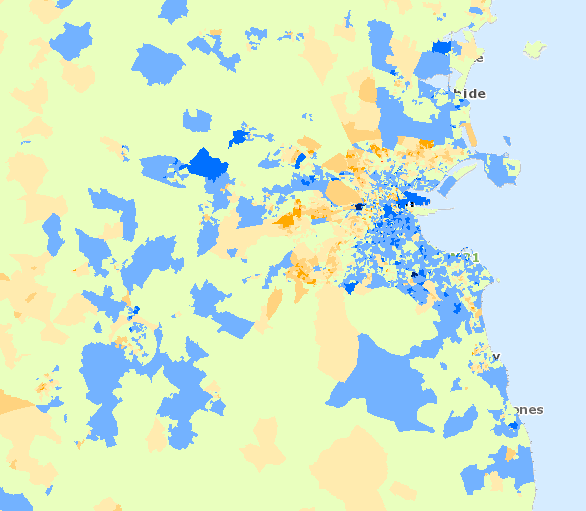 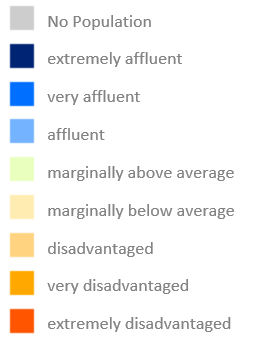 What is Double or Multiple Disadvantage?
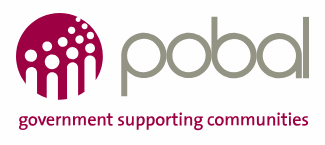 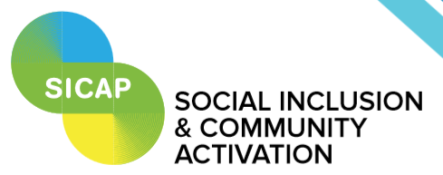 SICAP Programme: Double Disadvantage 

Higher risk of being socially excluded in society
If you live in a disadvantaged area
Have a disability 

There is statistical evidence for this:

↑ higher levels of early school leaving
↑ higher risk of social isolation
↑ higher risk of poverty

↓ lower levels of progression within education
↓ fewer opportunities to gain employment 
↓ lower paid employment (earnings)
↓ fewer opportunities for social participation
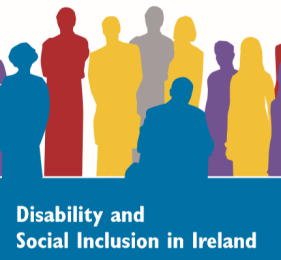 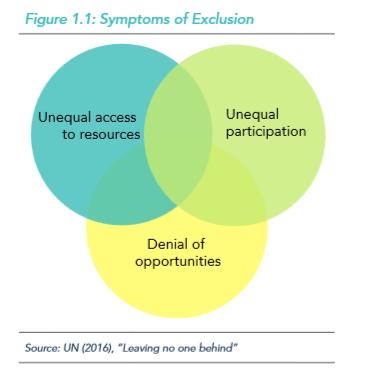 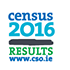 Disability in Ireland
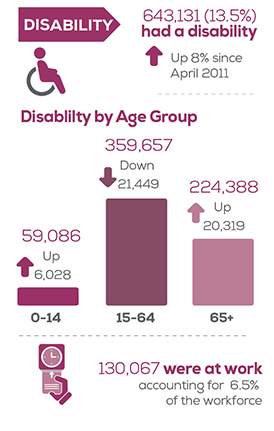 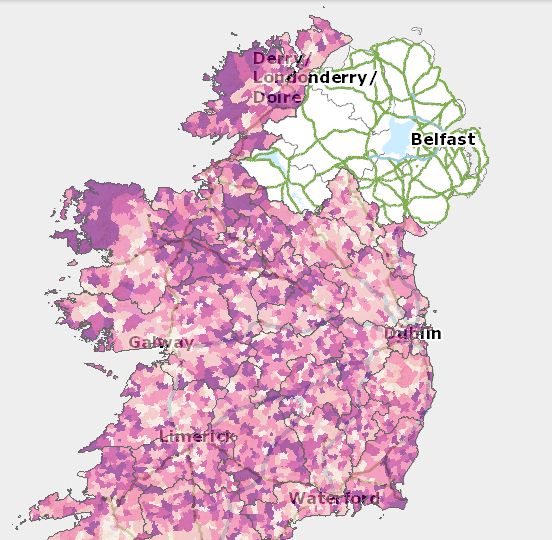 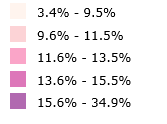 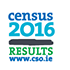 Table I: 
Children & Young People with a Disability
Disability in Ireland:
Key Facts (Census 2016)

643,131 people in Ireland have a disability 

13.5% of the total population of Ireland

103,726 children / young people 
     (0-24 years) 

38,238 children at school 
               (aged 5-12 years)

31,103 students at school or college
               (aged 13-18 years)

18,568 students at school or college
               (aged 19 years and over)
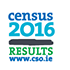 Disability in Donegal
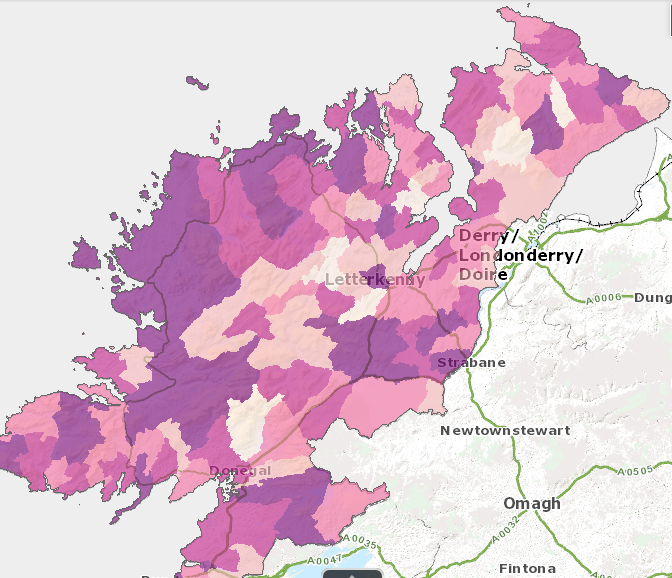 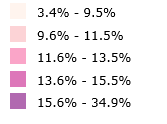 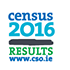 Table I: 
Children & Young People with a Disability
Disability in Donegal:
Key Facts (Census 2016)

159,192 people live in Donegal

22,955 people in Donegal have a disability 

14.4% of the total population of Donegal

53,449 children / young people in Donegal

Estimated 7,696 children / young people 
     with a disability (0-24 years) 

7,211 people are carers
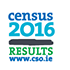 Disability in Donegal:
Key Facts (Census 2016)
Disability: Social Inclusion - ‘One Donegal’
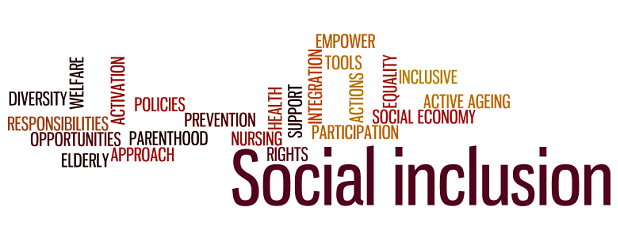 One Donegal 

Statistics only evidence exclusion 

Involve people in decision making – nothing replaces talking to people who have real lived experience

Remember the barriers presented by society itself:
The physical environment
The design and organisation of:
Support programmes
Services
Education
Work
Social activities 
Public attitudes and discrimination

Positive action can remove barriers to participation in society
Work together  towards equal opportunity of outcomes
Thank You 

Stephen Barrett		07491 27056	sbarrett@dldc.org 
Donegal Local Development Company CLG	www.dldc.org
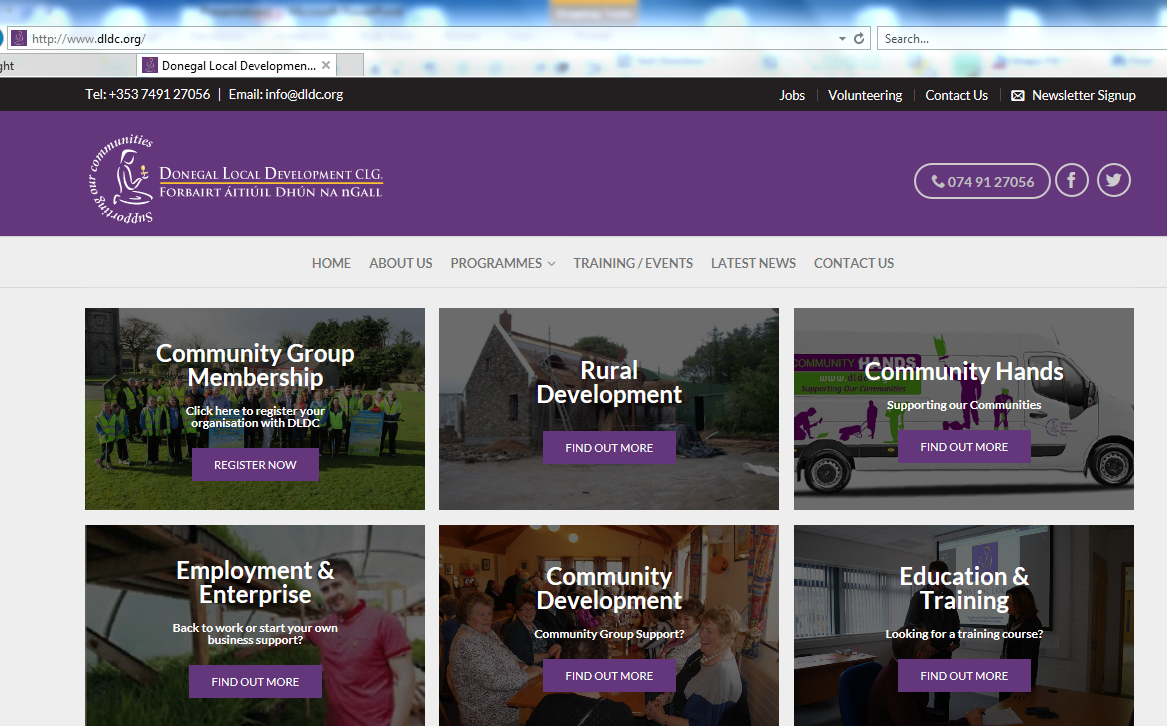